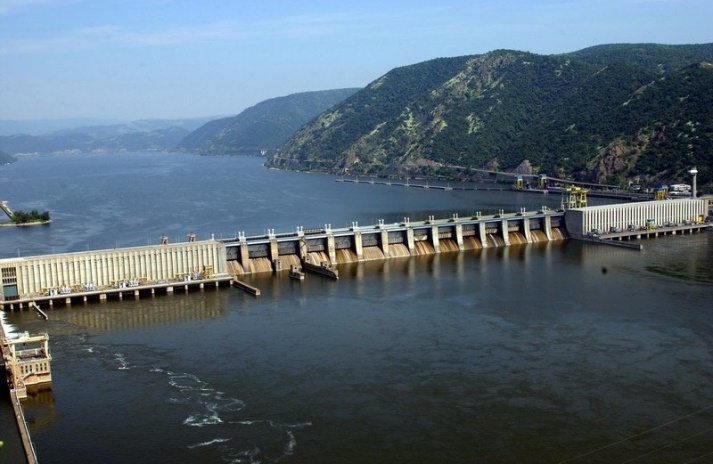 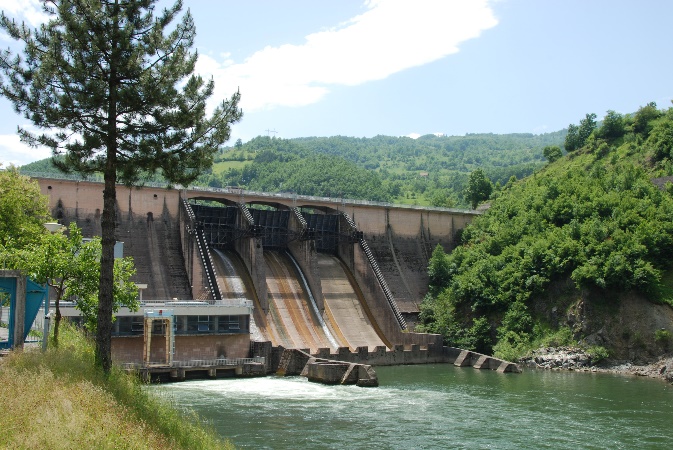 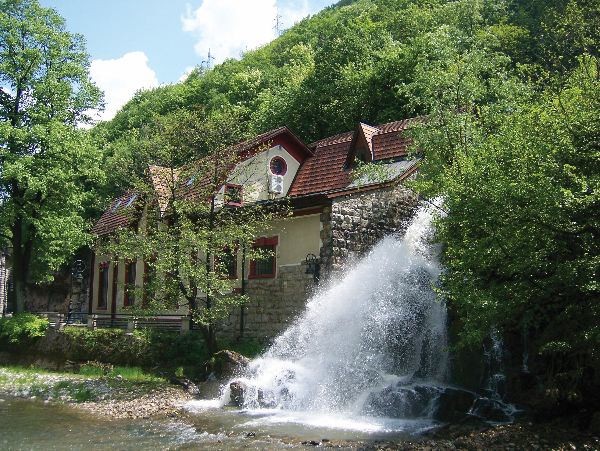 ЗНАЧАЈ ХИДРОПОТЕНЦИЈАЛА ЗА ЕНЕРГЕТСКУ СТАБИЛНОСТ


					1. новембар 2016.
ЗНАЧАЈ ХИДРОПОТЕНЦИЈАЛА ЗА ЕНЕРГЕТСКУ СТАБИЛНОСТ
27.709 GWh је укупна производња електричне енергије за протеклих девет месеци 2016. године 

67,6% енергије произведено је у термоелектранама 

32,2 % енергије произведено је у хидроелектранама у саставу ЕПС-а

 Хидроелектране у другом кварталу произвеле су 3.336 GWh или 39,8% од укупне енергије

Просечна производња ХЕ за последњих 20 година износи 10.000 GWh, са годишњим варијацијама од 8.000 GWh до 12.000 GWh.
ЗНАЧАЈ ХИДРОПОТЕНЦИЈАЛА ЗА ЕНЕРГЕТСКУ СТАБИЛНОСТ
Укупан број инсталисаних хидроагрегата у саставу ЈП ЕПС 51.
Укупан број малих ХЕ у саставу ЈП ЕПС 16 које имају инсталисана 33 агрегата.
*Снага након завршетка ревитализације
**Пумпно постројење неопходна снага за пумпање
ЗНАЧАЈ ХИДРОПОТЕНЦИЈАЛА ЗА ЕНЕРГЕТСКУ СТАБИЛНОСТ
*Генераторско/Пумпни режим
**Очекивана снага након завршетка ревитализације
ЗНАЧАЈ ХИДРОПОТЕНЦИЈАЛА ЗА ЕНЕРГЕТСКУ СТАБИЛНОСТ
ЗНАЧАЈ ХИДРОПОТЕНЦИЈАЛА ЗА ЕНЕРГЕТСКУ СТАБИЛНОСТ
Већина агрегата у саставу ЈП ЕПС је премашила 40 година рада, те је почео процес ревитализација.

ХЕ „ЂЕРДАП 1“

Ревитализација хидроагрегата са повећањем инсталисане снаге у „ХЕ Ђердап 1“ ради се у шест етапа.
Извођач радова у ревитализацији хидроагрегата у ХЕ „Ђердап 1“ је руска компанија ОАО.“Силовије машини“ из Санкт Петербурга. Ревитализација је почела 1. септембра 2009. године.

Цена ревитализације хидроагрегата са повећањем инсталисане снаге у ХЕ „Ђердап 1“  је 216,5 милиона долара.

До сада су завршене три етапе, а у току је четврта.
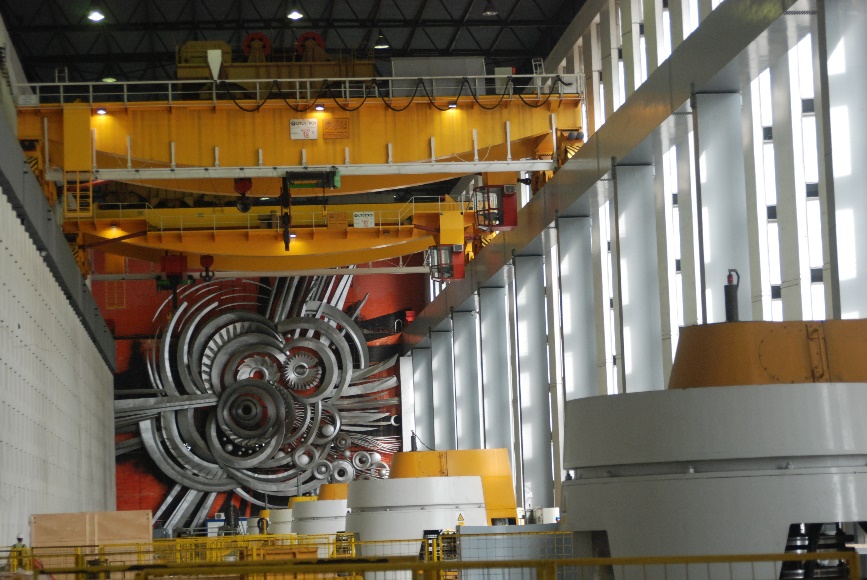 ЗНАЧАЈ ХИДРОПОТЕНЦИЈАЛА ЗА ЕНЕРГЕТСКУ СТАБИЛНОСТ
Резултати:

Повећана је инсталисана снага хидроагрегата за 15 MW, односно са 190 на 205 MW.

Сигурнији и поузданији рад хидроагрегата, што доводи до смањеног броја и дужине непланских застоја (кварова).

Рентабилније и економичније одржавање 

Продужен је радни век хидроагрегата за наредних 30 година.

Едуковани радници, техничари и инжењери, који су учествовали у ревитализацији хидроагрегата.
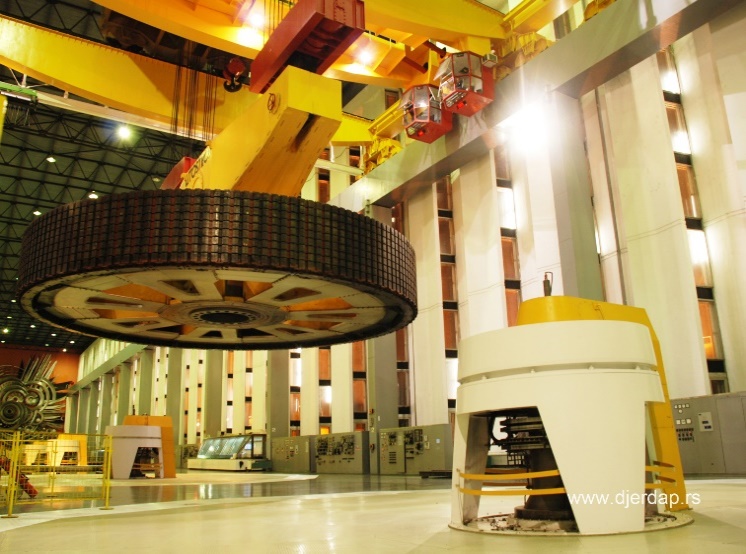 ЗНАЧАЈ ХИДРОПОТЕНЦИЈАЛА ЗА ЕНЕРГЕТСКУ СТАБИЛНОСТ
ХЕ „Бајина Башта“

Термини ревитализације хидроагрегата са 
повећањем инсталисане снаге:
             А1 - 2010. године,  
             А2 - 2011. године,  
             А3 - 2012. године,  
             А4 - 2013. године.

					
					Трошкови ревитализације 4 хидроагрегата
					су 77 милиона евра.

					Повећана је снага агрегата
					са 91 MW на 105,6 MW,
					укупно 58,4 MW на 4 агрегата.
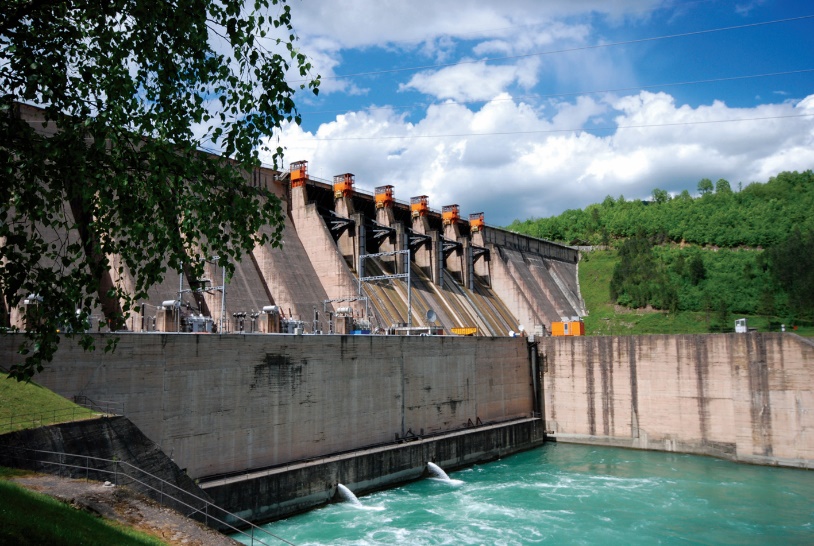 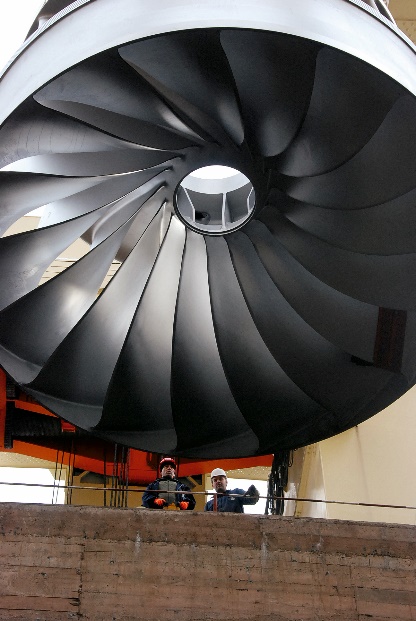 ЗНАЧАЈ ХИДРОПОТЕНЦИЈАЛА ЗА ЕНЕРГЕТСКУ СТАБИЛНОСТ
ХЕ „Зворник“ 
Ревитализација хидроагрегата са повећањем инсталисане снаге  у ХЕ „Зворник“ почела је ревитализацијом агрегата А1 12.10.2015. године.
По плану ревитализују се сва четири агрегата, а трајање ревитализације једног хидроагрегата је 12 месеци, односно ревитализација сва 4 хидроагрегата треба да се заврши до краја 2019. године.
Планирано је повећање инсталисане снаге сваког хидроагрегата са 24 MW на 31,4 MW, тако да ће се повећати инсталисана снага у ХЕ „Зворник“ са 94 на 125,6 MW. 
Уговорна цена за ревитализацију 4 хидроагрегата износи 63,15 милиона евра.
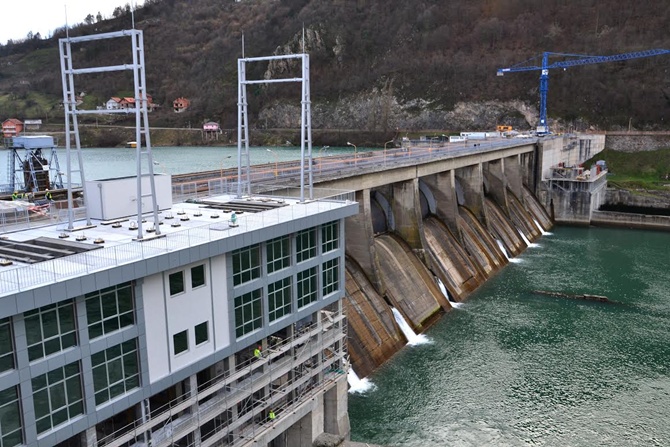 ЗНАЧАЈ ХИДРОПОТЕНЦИЈАЛА ЗА ЕНЕРГЕТСКУ СТАБИЛНОСТ
ХЕ „Електроморава“ 
(ХЕ „Овчар Бања“ и ХЕ „Међувршје“)

Термини ревитализације хидроагрегата у ХЕ „Међувршје“: 
       * А1- 2010. године,  А2- 2010.- 2011. године 
 
Термини ревитализације хидроагрегата у  ХЕ “Овчар Бања“:
             * А1-2009.године,  А2-2008.-2009.године.

 Вредност ревитализације је 12 милиона евра.

Повећана је укупна снага (на 4 агрегата) са 13,2 MW на 17,7 MW.
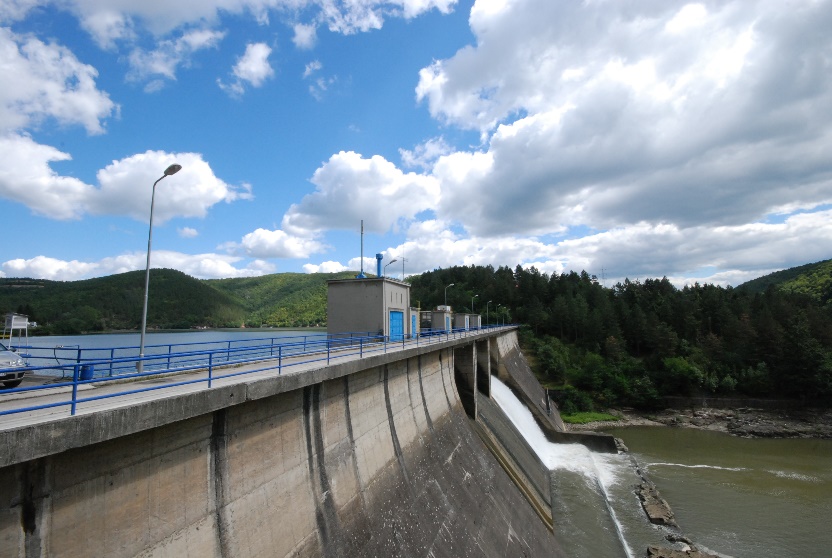 ЗНАЧАЈ ХИДРОПОТЕНЦИЈАЛА ЗА ЕНЕРГЕТСКУ СТАБИЛНОСТ
ХВАЛА НА ПАЖЊИ